Geologic Age Dating
Relative
One event older or younger than another based on a comparison of features
Absolute
Numerical Age based on Radioactive Decay
Relative Age Dating
Uniformitarianism
Principles of correlation
 Original horizontality
 Superposition
 Inclusion
 Cross-cutting relationships
Biostratigraphy
Principle of Original Horizontality
Sedimentary rocks were deposited in primarily horizontal beds
deposited last - youngest
gravity
deposited first - oldest
Principle of Superposition
In an undisturbed sedimentary sequence, the oldest rocks are on the bottom of the stack
Principle of Superposition
In an undisturbed sedimentary sequence, the oldest rocks are on the bottom of the stack
Youngest
gravity
Oldest
Inclusions - pieces of older rock incorporated into younger rock
Principle of Inclusion
When clasts of one rock are found in another, the rock from which the clasts were derived is the older rock, since it must have already existed in order to be included in the new rock
igneous rock
igneous intrusion
Principle of Inclusion
When clasts of one rock are found in another, the rock from which the clasts were derived is the older rock, since it must have already existed in order to be included in the new rock
Inclusions - pieces of older rock (clasts) incorporated into younger rock
Principle of Cross-Cutting Relationships
Older features are cut or crossed by younger features.
Fractures or Faults, Igneous Intrusions
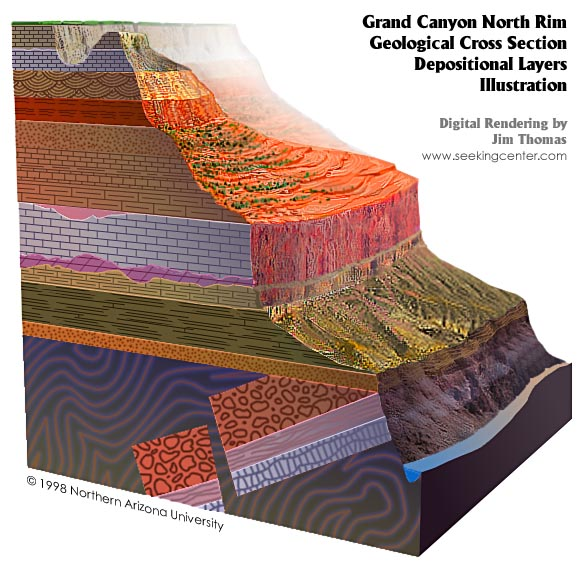 Contact – surface separating two formations
Hermit Shale
Supai Group
Redwall Limestone
Formation – bodies of rock with recognizable characteristic that are thick enough to map
Muav Limestone
Bright Angel Shale
Tapeats Sandstone
disconformity unconformity between parallel strata.
nonconformity unconformity between non-sedimentary and sedimentary rocks
angular unconformity unconformity between non-parallel strata
Reconstructing Geologic History
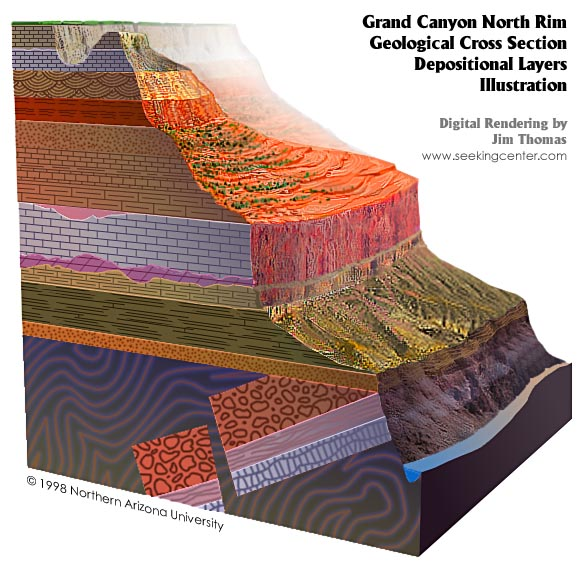 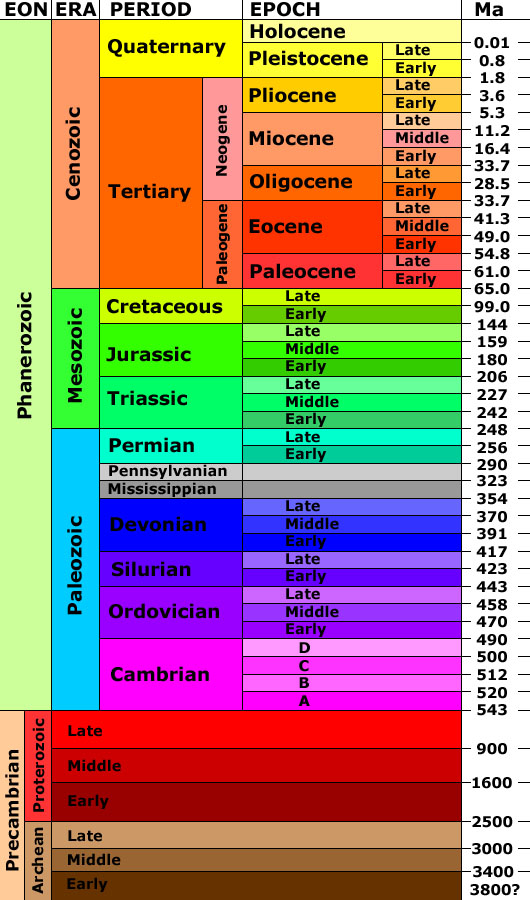 The Geologic Time Scale subdivides the history of the Earth based on biostratigraphy and other dating techniques into:
4 Eons (Hadean, Archean, Proterozoic, Phanerozoic), each of which contains
Eras (e.g., Paleozoic, Mesozoic, Cenozoic) which are further subdivided into 
Periods (e.g., Triassic, Jurassic and Cretaceous), Epochs and smaller time divisions
Geologic Time Scale
http://3dparks.wr.usgs.gov/coloradoplateau/images/timescale.jpg
Absolute Age Dating
Absolute Ages
Radiometric Dating
Radioactive isotopes
Atomic Number & Mass
Carbon-14* (12, 13, etc)
Hydrogen (1, 2, 3*)
Radioactive decay - spontaneous
Half-life
Amount of time for one-half of the mass of isotopes to decay
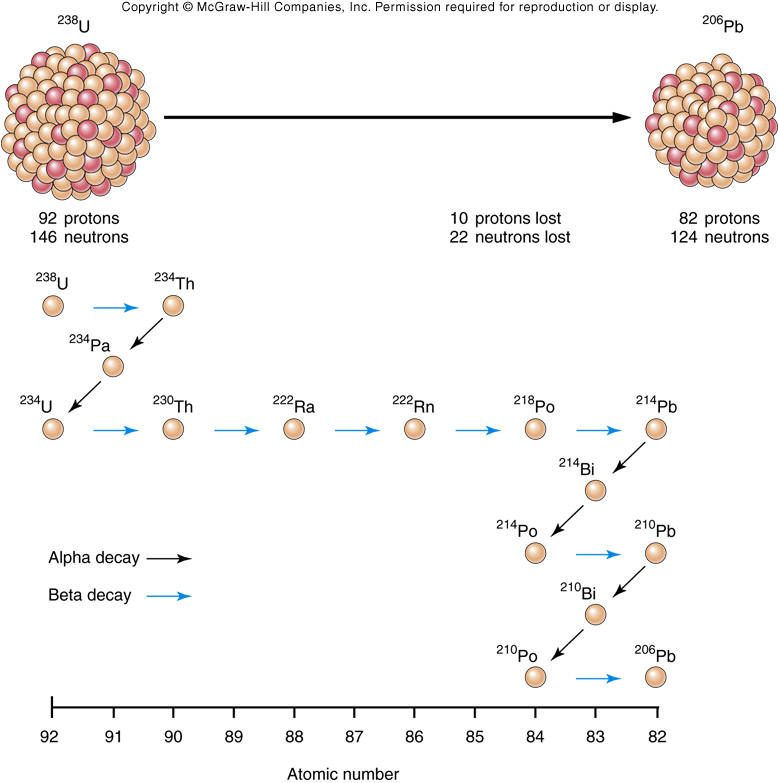 Decay of 238U
General Decay Rules
Atomic mass number 
 No change
 Decrease
Atomic number
 Decrease
 Increase
Alpha emission
Beta emission
Intermediary Daughters
Varying Half-Lifes
 Seconds to
 Billions of Years
 Total: 4.5 Billion Years
Fig. 08.23
Parentium
100%
75%
Nuclei
50%
25%
Daughterium
0
0
1
2
3
4
5
Number of Half-lifes
Geologically Useful Radioactive Isotopes
Parent
Daughter
Half-life (yrs)
Useful Range (yrs)
1,250,000,000
4,500,000,000
713,000,000
49,000,000,000
100,000 - formation of Earth
10,000,000 - formation of Earth
10,000,000 - formation of Earth
10,000,000 - formation of Earth
40K
238U
235U
87Rb
40Ar
206Pb
207Pb
87Sr
An analysis of a feldspar crystal in a rock reveals that it contains 75% 40Ar and 25% 40K. 
How many half-lives have passed since the formation of the feldspar?
Assuming the feldspar and rock formed at the same time, how old is the rock?
Parent
Daughter
Half-life (yrs)
Useful Range (yrs)
4,500,000,000
713,000,000
10,000,000 - formation of Earth
10,000,000 - formation of Earth
238U
235U
206Pb
207Pb
An analysis of a zircon crystal in a rock reveals that it contains: 
	
	 50.0% 238U and 50.0% 206Pb
	1.6% 235U and 98.4% 207Pb

How many half-lives of 238U have passed since the formation of the zircon?
How many half-lives of 235U have passed since the formation of the zircon?
What is the age of the zircon?
ROCK SAMPLE (U235)
Collect an igneous rock in the field with zircon crystals with U235/Pb207.
Lab sample: ~91.7% U235 to ~8.3% Pb207 or 
__ half-lifes? (age in Million Years)
1/8 of a half-life (713 MY / 8 = 89 MY)
Younger rock beside your original rock with zircon crystals with U235/Pb207.  Is the % U235 higher or lower than the sample in question?
What happens to the % U235 and the estimated age of the rock in question, if you get some of the younger rock in your sample?
Average Height of Golf Team
8 Players, 5’ 9” to 6’ 1’ tall, average 5’ 11”.
The two centers from the basketball team slip in during the measurements by some outside consultant with no knowledge of the team, The basketball players are 6’ 8” and 6’ 10” tall. 
What happens to the average height of the golf team now?
10 players, 5’ 9’ to 6’ 10”, Average Height = 6’ 1”
So, the average height of the golf team was incorrectly determined to be higher than the actual average.
ACTIVITIES FOR LAB
8.2, A
8.4, all except D.2.
8.5, A